Requirements to Initiate Foreign Air Service Operations to the United States
Presented by Nancy Vachon, GS&RA MEA
For the EAC-CASSOA 6th Symposium on May 15th, 2024 in Zanzibar
Agenda
Introductions
FAA Part 129 Foreign Air Carriers Requirements
FAA IASA Process Overview
Q&A
Boeing is acting in an advisory capacity and will not be directly involved in the process of re-writing regulations, handbooks, guidance/advisory material, inspector training, etc.
Our Mission
We help strengthen the safety of the global aviation ecosystem by engaging with aviation regulators to improve their ability to provide rigorous safety oversight of the aviation activities in their respective States.
This mission aligns with GASP goal #2 as stated in ICAO Doc 10004:
“Goal 2 calls for all States to strengthen their safety oversight capabilities.”
Our Team
Director
Global Safety & Regulatory Affairs
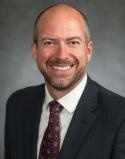 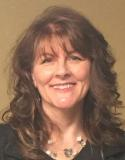 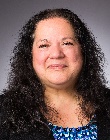 Todd Sigler
Executive Office
Administrator
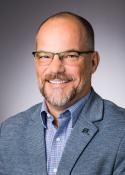 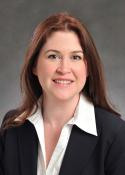 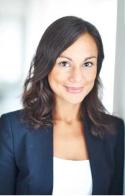 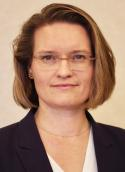 Tracy Manspeaker
Safety & Regulatory Affairs
ME / Africa
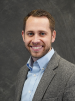 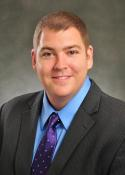 System Safety
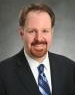 Staff Analyst
OPEN
Kayode Ariwodola
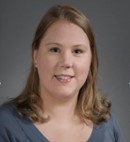 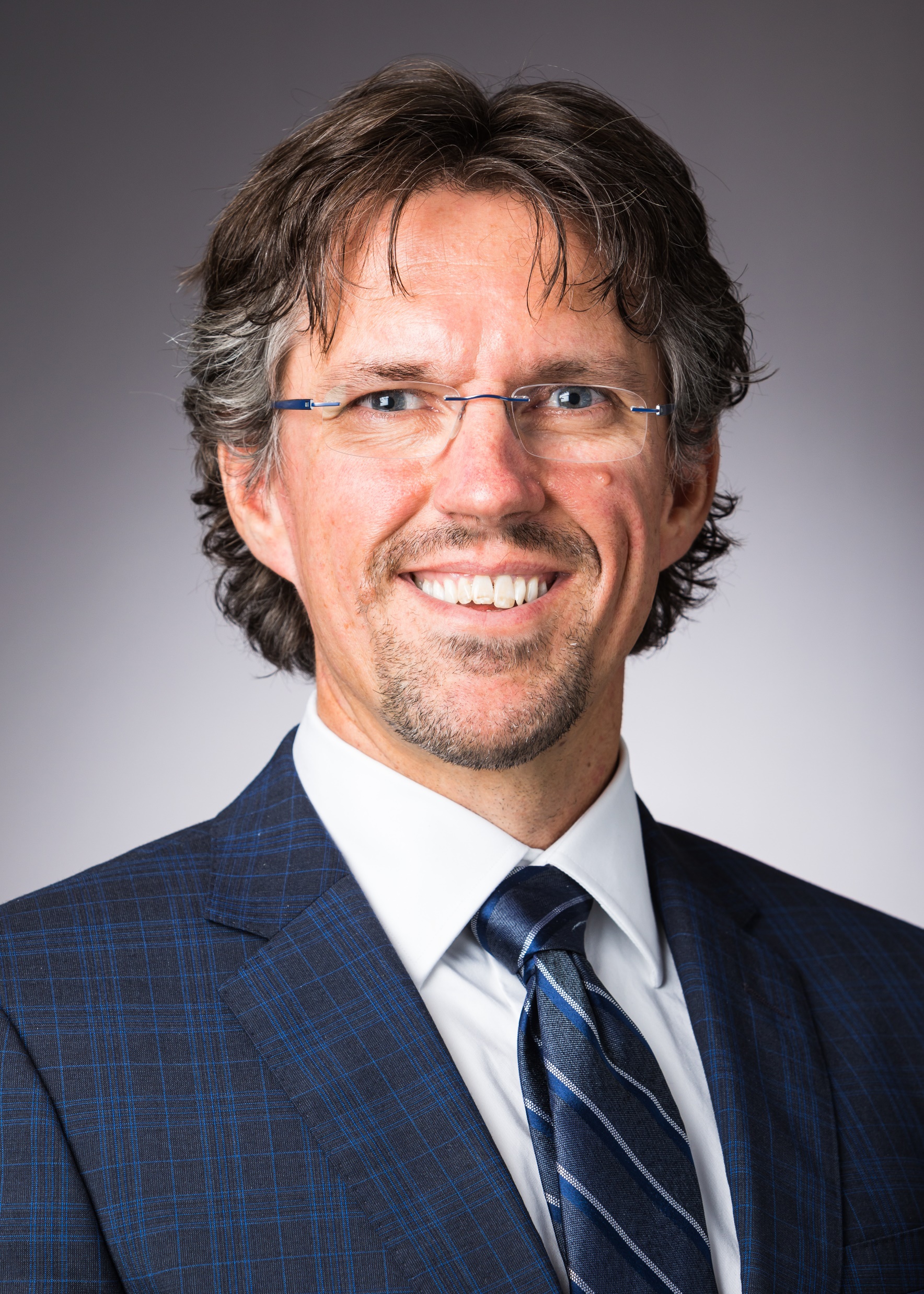 Theresa Capili
Kalan Guiley
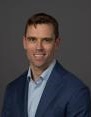 Yohannes Amare
José Muñoz 
Paul Arends
Gunter Ertel (ATF)
Ross Godwin
Sid Prem
Melaku Tadesse
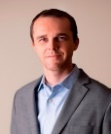 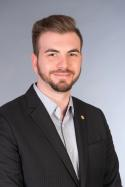 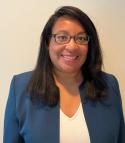 Safety & Regulatory AffairsLatin America
Regulatory Strategy
Regulatory Strategy-Emerging Technologies
Safety & Regulatory AffairsSE Asia / India
Principal Global Regulatory Strategy
Safety & Regulatory Affairs
Europe
Safety & Regulatory Affairs
WDC
Global Safety Strategy
International Teams
Safety & Regulatory AffairsNorth Asia
Global Regulatory Strategy, 
ICAO Liaison
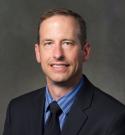 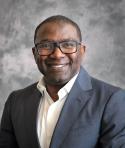 Mike Snover
Thomas Martig
Perry Rea
Zach Beckmann
Myles Brown
Reece Clothier
Eric DeMoney
Kara Charles
David Zwegers
Victoria Wilk
Mildred Troegeler
Technical Fellows
Regulatory Affairs
Autonomous Systems
Technical Fellow
Associate Technical Fellow
Associate Technical Fellow
Associate Technical Fellow
Autonomous Systems
WISK Safety & Airworthiness
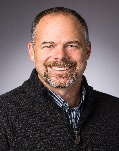 Ben Ivers
Monica Alcabin
Gunter Ertel
Paul Stanley
Chris Eisele
Stella Weidner
Kimberly Matthews
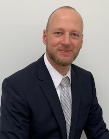 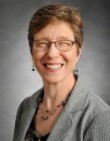 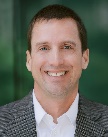 Regulatory Capability Support
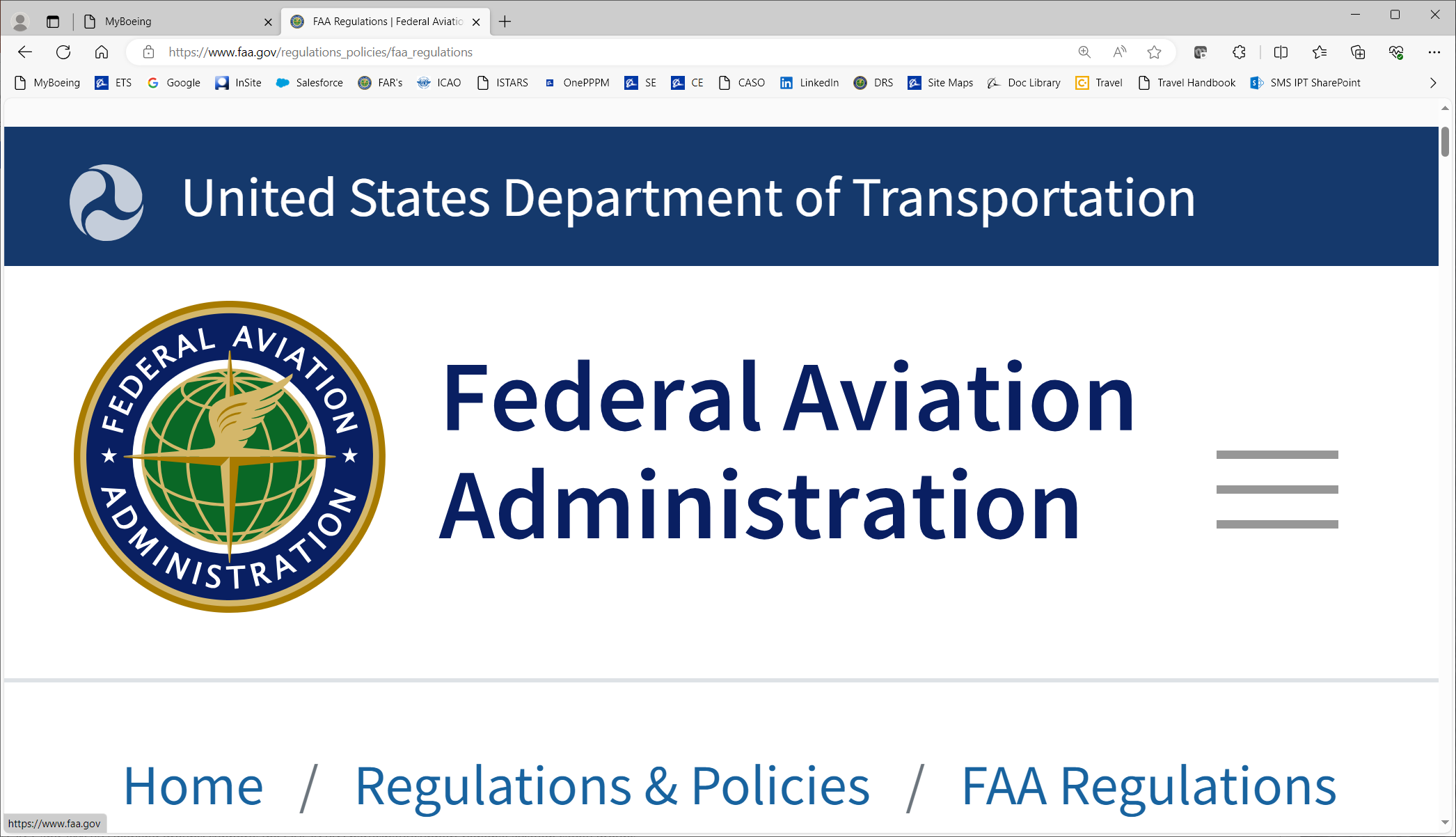 Support CAA Safety Oversight capability
Assist CAAs in improving their safety oversight capability
Prepare CAAs for Safety audits and assessments (e.g., FAA IASA, ICAO USOAP, EU SAFA/SACA, etc.)
Conduct a limited-in-scope gap assessment on how well a CAA meets ICAO Standards and offer guidance on areas needing improvement
Assist CAAs in the development and implementation of corrective action plans
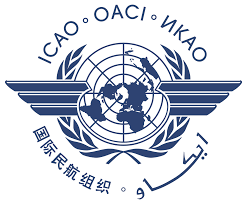 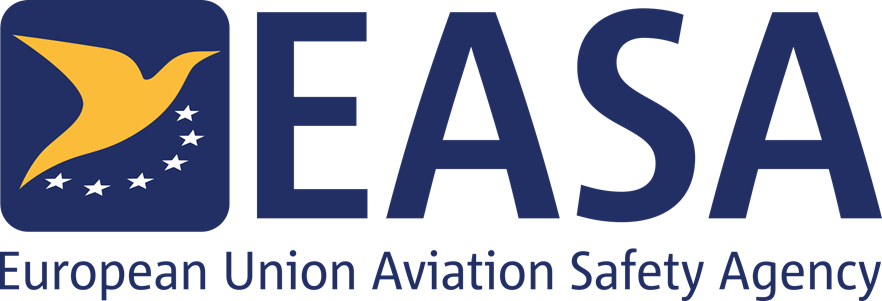 [Speaker Notes: Assist CAAs in improving safety oversight capabilities; prepare CAAs for safety audits; Assist CAAs in developing/implementing corrective action plans to findings of non-compliances to ICAO standards. Also, we support CAAs in their application for operation into the U.S.]
Module 1
Requirements to Initiate Foreign Air Service Operations to the United States
Requirements to Initiate Foreign Air Service Operations to the US*
Air Carrier
U.S. Air Service can commence
Submits Economic Authority Application
Submits 14 CFR Part 129 application to FAA 
(Typically, after CAA obtains Cat 1)
Submit Model Security Program (MSP) to TSA
Submit list of Last Point of Departure Airports
CAA
CAA Addresses IASA Findings
FAA 
(US Federal Aviation Administration)
FAA issues Part 129 Ops Specs
FAA grants Cat. 1 Safety Rating
FAA Conducts IASA and Submits Findings to CAA
DOT 
(US Dept. of Transportation)
DOT issues Economic Authority
DOT requests FAA to conduct IASA
DHS/TSA
(US Dept. of Homeland Security)
Reviews & accepts Security Program 
(49 CFR 1546)
Assess Last Point of Departure Airports
*This is not an exhaustive list off all necessary activities
[Speaker Notes: Boxes in green are “gates”]
U.S. Operations Approval Requirements
Air Operator
(12 month typical lead time)
State / Regulator
(18-24 month typical lead time)
Department of Transportation (DOT) 
Air Services Agreement
Federal Aviation Administration (FAA) 
IASA Category 1 Rating
Transportation Security Administration (TSA)
Last Point of Departure (LPD) Security Inspection
Department of Transportation (DOT) 
U. S. Agent for Service
Economic Authority or Exemption
Federal Aviation Administration (FAA) 
14 CFR Part 129 Approval
Transportation Security Administration (TSA)
Model Security Program (MSP)
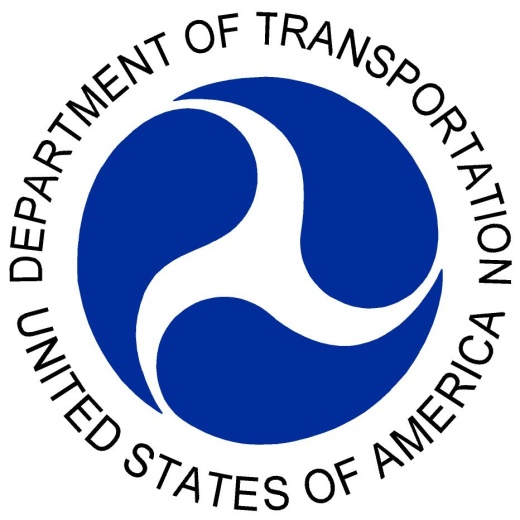 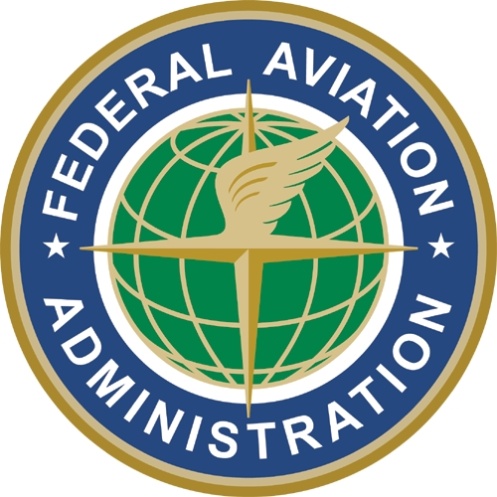 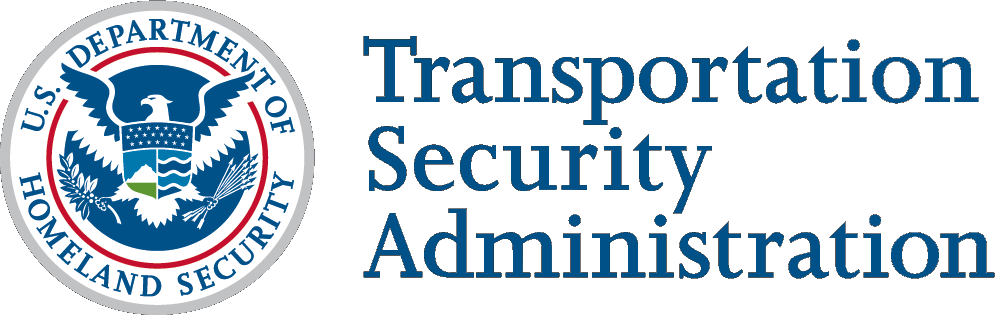 Timing can vary significantly based on circumstances and commitment
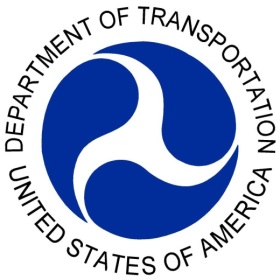 DOT Economic Authority
Economic Authority must be obtained from the DOT before a foreign operator may conduct any passenger or cargo operations to and from the United States (49 U.S.C. 41301)
This is typically the first step in the process
14 CFR Part 211, ‘Applications for Permits to Foreign Air Carriers’ defines filing and evidence requirements
Country to Country Air Services Agreement must be in place
A foreign air carrier application information packet is available on the DOT web site
https://www.transportation.gov/policy/aviation-policy/licensing/foreign-carriers
Questions may be directed to the DOT’s Office of International Aviation at (202) 366-2405
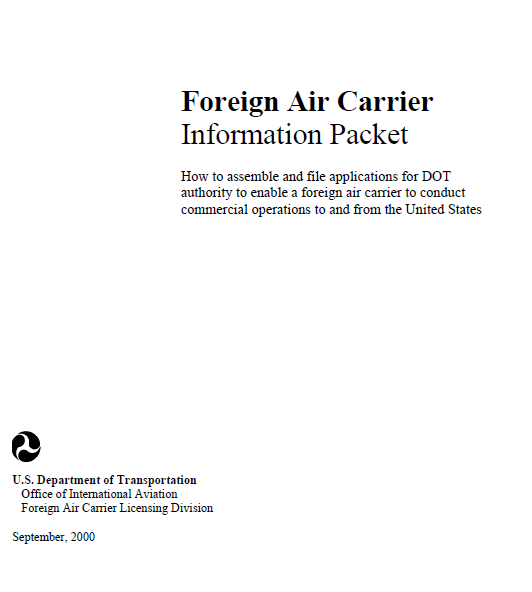 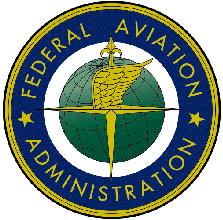 FAA Authorization Requirements
International Aviation Safety Assessment (IASA)
14 CFR Part 129 Operations Specification
Administered by the responsible International Flight Standards Office (IFO) – e.g. Los Angeles
Applies to ‘N’ registered operated by a foreign operator (e.g. 129.14) and foreign registered  aircraft flying to the U.S. 
FAA Order 8900.1,  Volume 12, Chapter 4 provides additional information
Administered by Flight Standards International Programs and Policy Division (AFS-50) 
Assessment is based on  compliance to ICAO Annexes 1, 6, and 8
FAA Technical Assistance and Technical Review (mock IASA) is available at a cost, and an MOU will be required between MCAA and the FAA
http://www.faa.gov/about/initiatives/iasa/
https://drs.faa.gov/browse/ORDER_8900.1/doctypeDetails
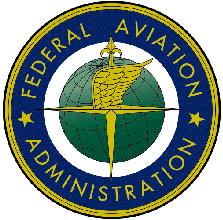 IASA vs. Technical Review (TR)
IASA
Technical Review (TR)
Informal Audit (FAA to CAA)
IASA Checklists used for Assessment
Typically, 5 days on site
The FAA Team: Team Leader, Operations, Airworthiness and Attorney
Verbal out-brief and written findings reports provided
Technical guidance may be provided by FAA
Charge to Foreign CAA
No Safety Category Determination
Formal Audit (State to State)
IASA Checklists used for Assessment
Typically, 5 days on site
The FAA Team: Team Leader, Ops, Airworthiness and Attorney
Verbal out-brief and written findings reports provided
No technical guidance provided by FAA
No charge to Foreign CAA
Safety Category Determination Mandatory
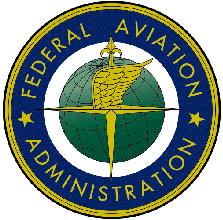 FAA International Aviation Safety Assessment (IASA)FAA’s Foreign CAA Aviation Safety Oversight Audit Program
An audit of a foreign CAA required for that country’s airlines to conduct commercial operations to the US
A category rating is assigned to each country based on compliance with ICAO Annexes 1, 6, and 8:
	Category 1 	CAA meets ICAO standards
	Category 2	CAA does not meet ICAO standards
	Unrated	Assessment of CAA has not been conducted
A Category 2 designation or downgrade will preclude any new U.S. operations and restrict codeshares with U.S. airlines
Existing Part 129 approvals are ‘frozen’ at current levels
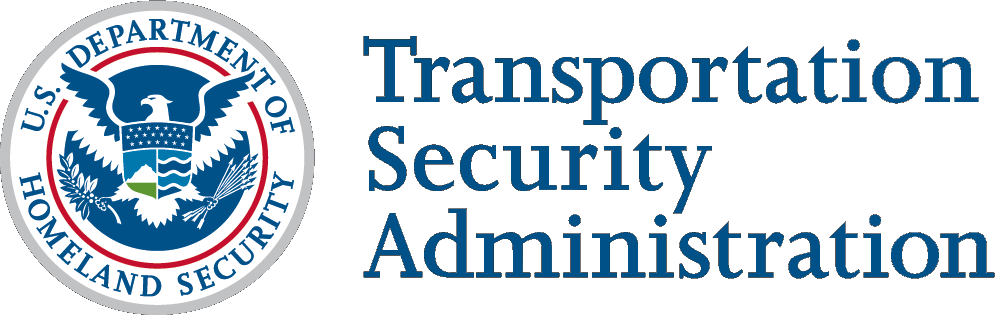 TSA Authorization Requirements
Foreign Airport Assessment Program (FAAP)
49 CFR 1546 – Foreign Air Carrier Security
New ‘Last Point of Departure’ (LPD) airports will require evaluation for U.S. direct flights
Assessment is based on  compliance to ICAO Annex 17 and 49 CFR Subtitle B Chapter XII
Advance coordination required (scheduling, access permission, potential findings)
Foreign air carriers must adopt and carry out a security program that meets the applicable requirements
The TSA Model Security Program (MSP) meets the requirements of Subpart B
TSA will audit a foreign air carriers security practices for compliance
Contact the responsible TSA International Industry Representative (IIR) to initiate the process
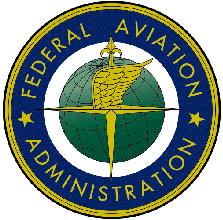 14 CFR Part 129 Approval
Operator should initiate contact with the responsible FAA International Field Office (IFO)
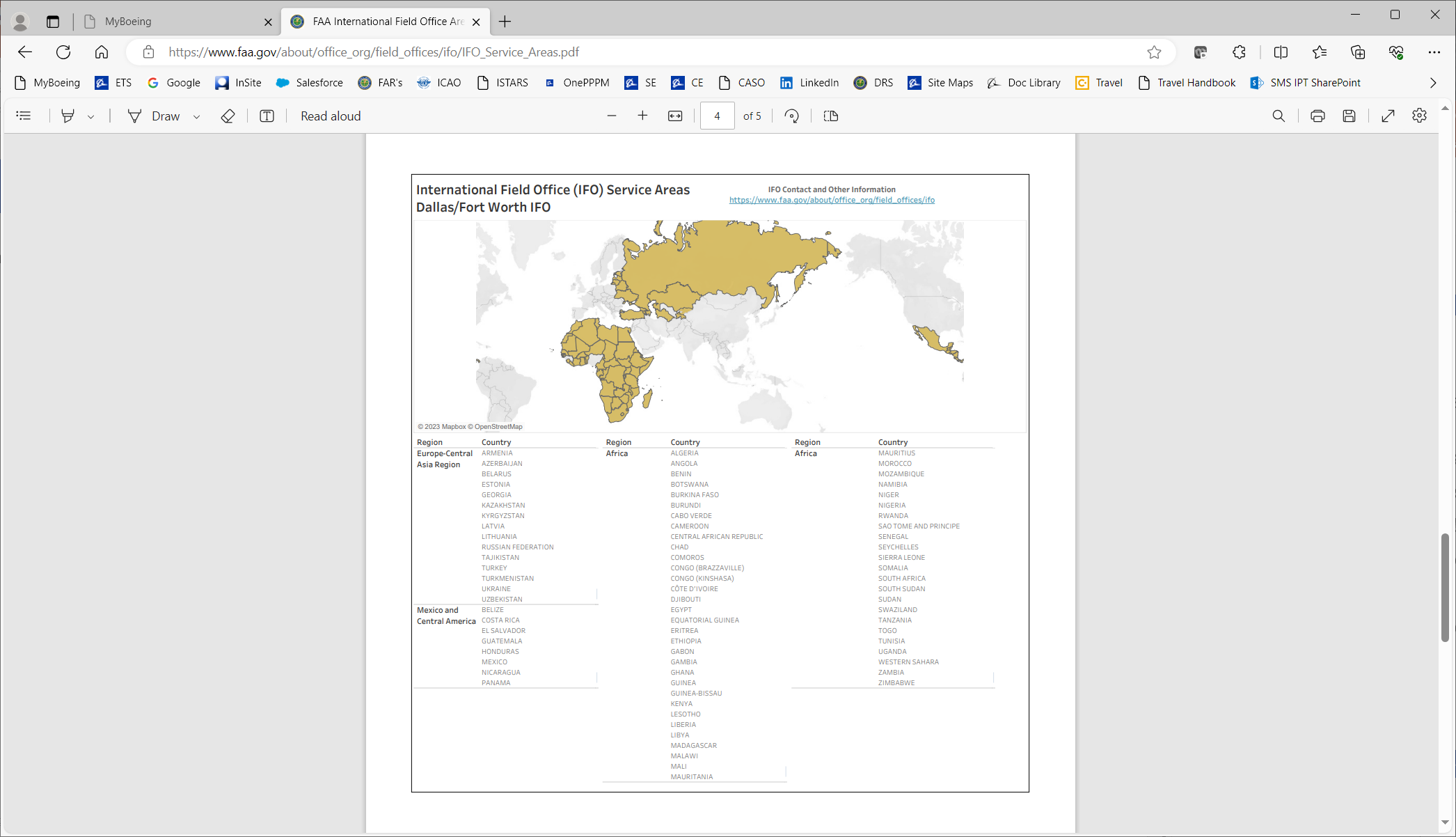 Contact Dallas / Ft. Worth IFO
Phone: (214) 277-0300
Office Hours: 8:00 a.m. to 4:00 p.m. Central Time, Monday–Friday
Email
Requirements to Initiate Foreign Air Service Operations to the US*
Air Carrier
U.S. Air Service can commence
Submits Economic Authority Application
Submits 14 CFR Part 129 application to FAA 
(Typically, after CAA obtains Cat 1)
Submit Model Security Program (MSP) to TSA
Submit list of Last Point of Departure Airports
CAA
CAA Addresses IASA Findings
FAA 
(US Federal Aviation Administration)
FAA issues Part 129 Ops Specs
FAA grants Cat. 1 Safety Rating
FAA Conducts IASA and Submits Findings to CAA
DOT 
(US Dept. of Transportation)
DOT issues Economic Authority
DOT requests FAA to conduct IASA
DHS/TSA
(US Dept. of Homeland Security)
Reviews & accepts Security Program 
(49 CFR 1546)
Assess Last Point of Departure Airports
*This is not an exhaustive list off all necessary activities
Other Requirements for U.S. Service
References
Department of Transportation (DOT) Foreign Air Carrier Application Information Packet
FAA Los Angeles International Field Office (IFO) Information Handout
14 CFR Part 129 Pre-application Job Aid
FAA Order 8900.1 Volume 12, Chapter 4
Office of the Secretary of Transportation (OST) Form 6411 – Proof of Insurance
https://www.faa.gov/sites/faa.gov/files/about/office_org/headquarters_offices/avs/WebOPSS_DCS_eAIM_OAPS_Overview.pdf 
WebOPSS New User Request Form
Module 2
International Aviation Safety Assessment 
(IASA) Process Overview
IASA Process Overview
Consultation Process
[Speaker Notes: The Regulatory Capability Team can support all of these activities.]
IASA Process Overview – Notification
Official notification of an IASA audit is coordinated through the U.S. Department of Transportation and the U.S. State Department
When approved, official notification or cable will be delivered by the U.S. Embassy to the most senior official at the CAA
The cable must be delivered at least 30 days prior to team arrival 
With the cable is a copy of the FAA IASA Checklists (hyperlinks may be provided) for the CAA to conduct a self-assessment and return it to the IASA Team Leader prior to the team arrival
The CAA will be requested to provide responses to the checklist questions prior to the in-country assessment
IASA Process Overview – In-country Assessment & Out-briefing
The IASA assessment is typically conducted over the course of one week by a team consisting of a Team Leader and experts in operations, airworthiness and aviation law
It is possible to have another member who is undergoing training
The Team will sample documentation, processes and records
The Team typically will visit one or more certificate holders during the visit (at least one of the major carriers) to evaluate the relationship between the CAA and the certificate holder
The Team will not assess the certificate holder itself
A verbal out-brief will be provided on the final day, which will provide an initial overview of the findings uncovered and in which areas
There will be no contact with the media
IASA Process Overview – IASA Report
The official written report will arrive a few weeks after the team leaves 
The report will provide:
An executive summary and list of participants from the IASA Team and the CAA, and the areas assessed;
A list of the FAA team’s findings and observations broken down by specific CEs, and;
The team’s conclusion as to whether the CAA meets the respective ICAO SARPs related to a CE 
If the CAA meets the ICAO ISARPs for all the CEs in Annexes 1, 6, and 8, the FAA Team will recommend that the country be rated CAT 1  
If the Team determines that the CAA is deficient in any of the CEs, the FAA will proceed to a 65-90 day period of diplomatic consultations, which will include in-country final consultations
IASA Process Overview – Diplomatic & Final Consultations
The FAA will coordinate with the CAA to agree on an appropriate date for final consultations
Final consultations are typically scheduled for 65-90 days after the IASA assessment
The CAA has the opportunity during the 65-90 day period to implement a CAP to address any shortcomings identified
The FAA consultation team will arrive at the specified date and will review all the corrective actions in the CAP for effective implementation
IASA Process Overview – IASA Categorization
Following the consultations, the FAA will make an official determination of the CAA’s compliance with ICAO SARPs
The FAA will then disclose the results of the IASA assessment so that the traveling public can make informed travel decisions
The results and decision will be disclosed through an FAA press release and a formal notification back through the US Embassy
The FAA will periodically re-assess countries to ensure they continue to be compliant with ICAO SARPs
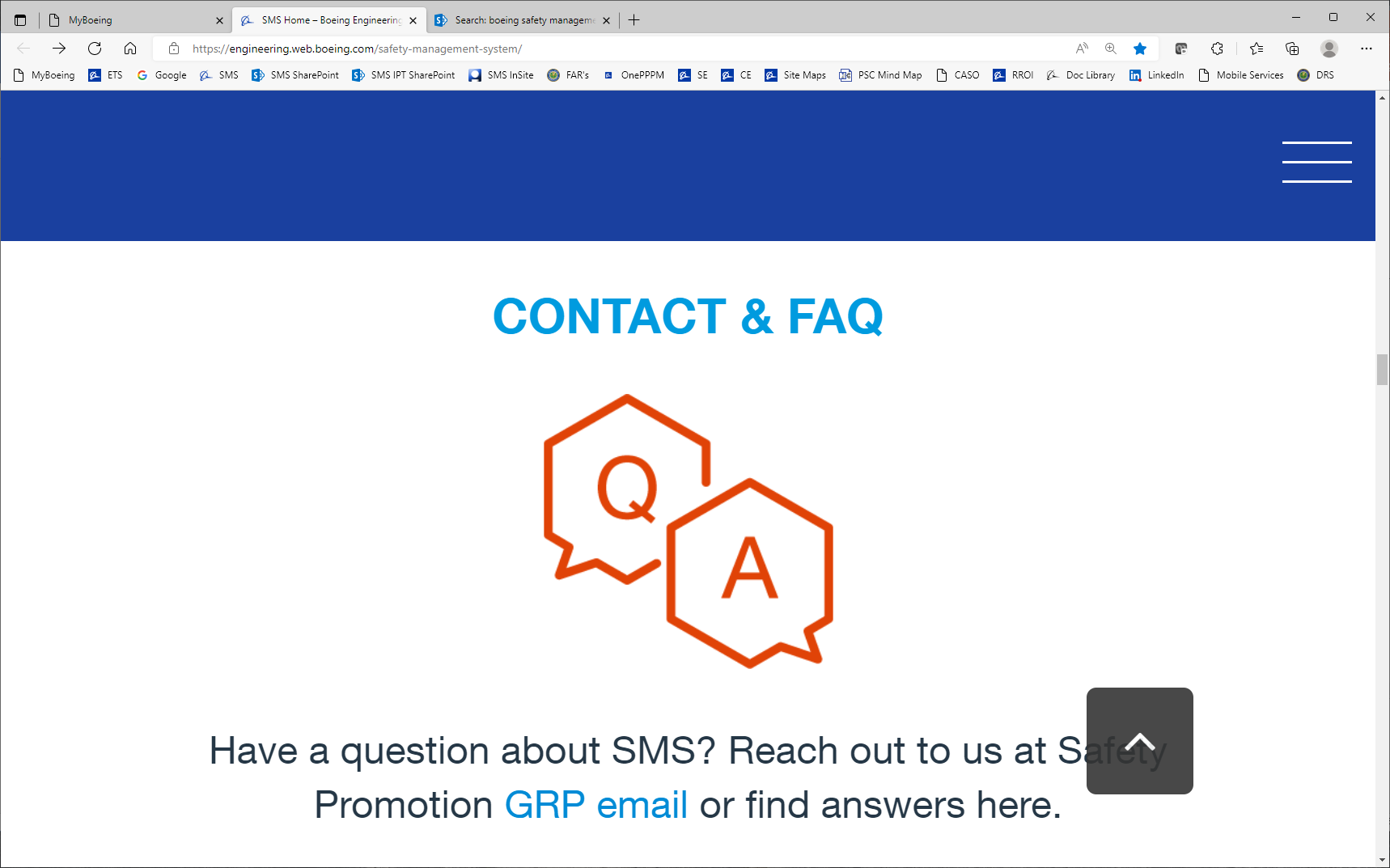